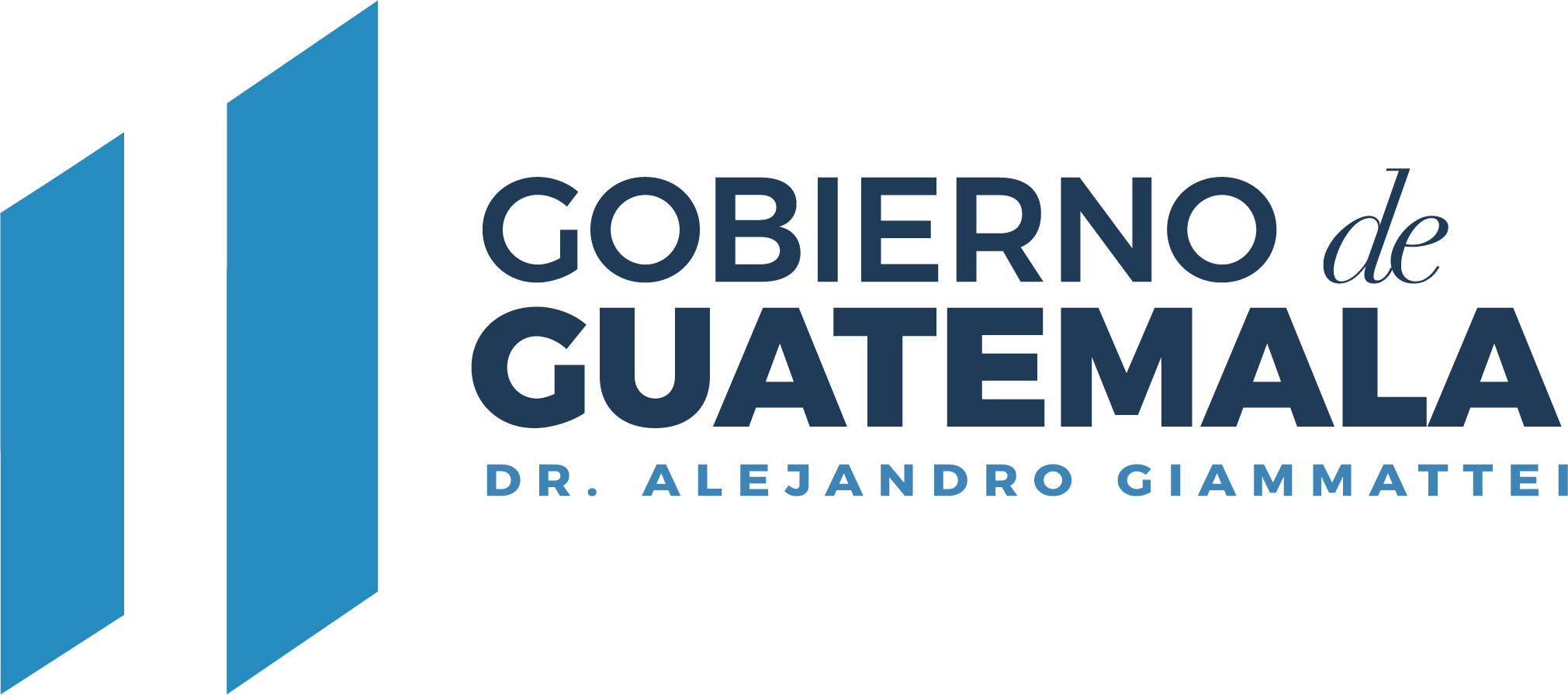 EJECUCIÓN DEL PRESUPUESTO
GENERAL DEL ESTADO
Segundo cuatrimestre del ejercicio fiscal 2023
Fuente: SICOIN, 31 de agosto de 2023, elaboración propia SESAN
SICOIN, 31 de agosto de 2023 elaboración propia SESAN
SICOIN, 31 de agosto de 2023 elaboración propia SESAN
SICOIN, 31 de agosto de 2023 elaboración propia SESAN
SICOIN, 31 de agosto de 2023 elaboración propia SESAN
Análisis de la Clasificación Integrada de la Seguridad Alimentaria en Fases (CIF), escala aguda
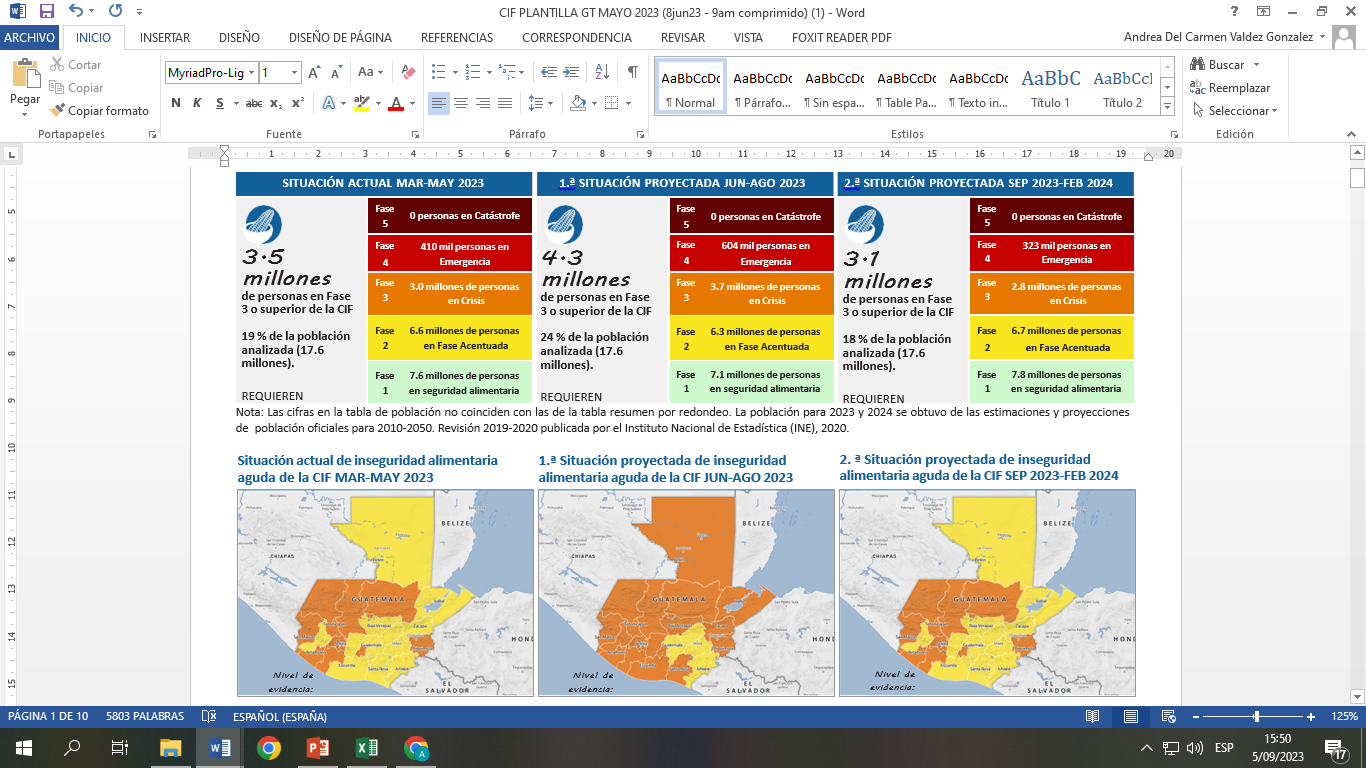 Intercambio de experiencias y buenas prácticas entre Chile y Guatemala, para prevenir y erradicar la desnutrición
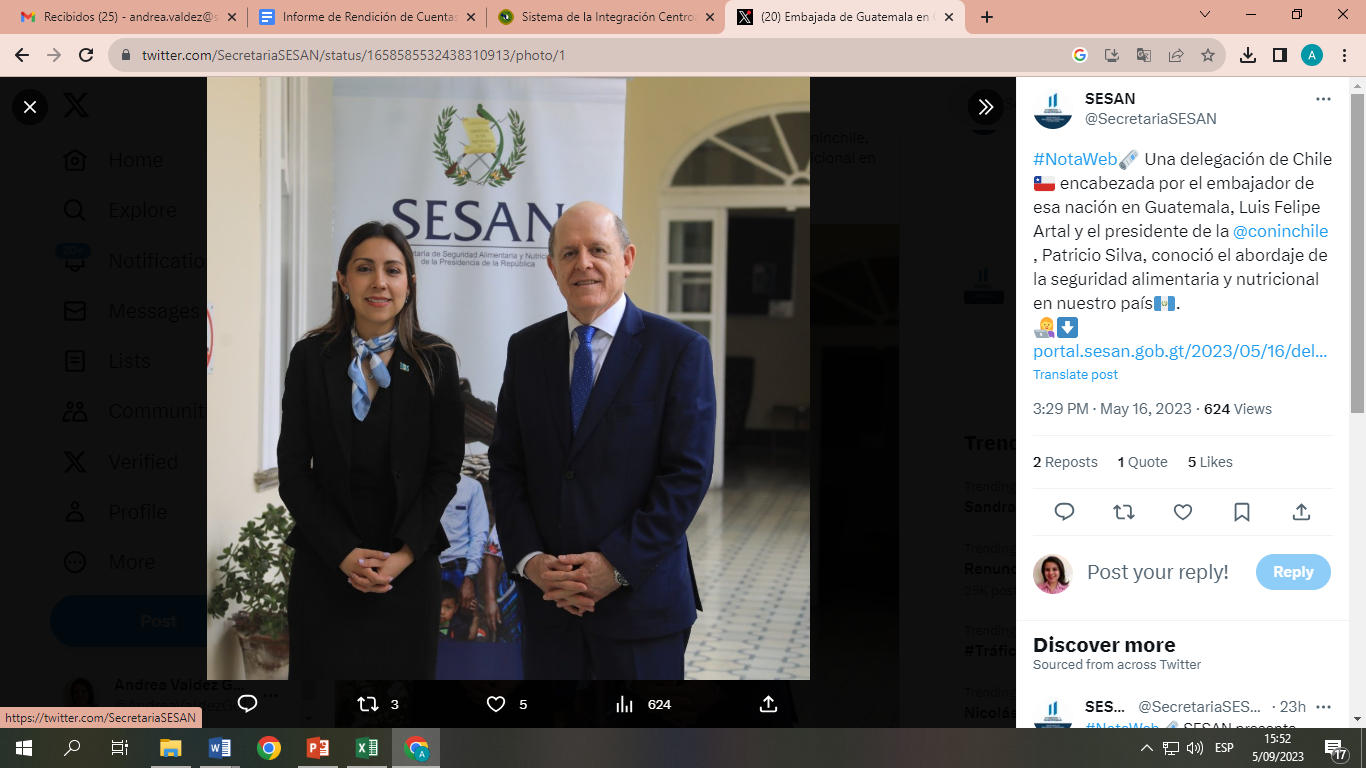 Intercambio de buenas prácticas entre Chile y Guatemala, en el cual se expuso el proceso de coordinación público-privado que vivió Chile para la reducción de la desnutrición crónica, evidenciando que el enfoque integral de prevención es un factor determinante.
Formulación y aprobación del Plan Estratégico de Seguridad Alimentaria y Nutricional (PESAN) 2023-2032
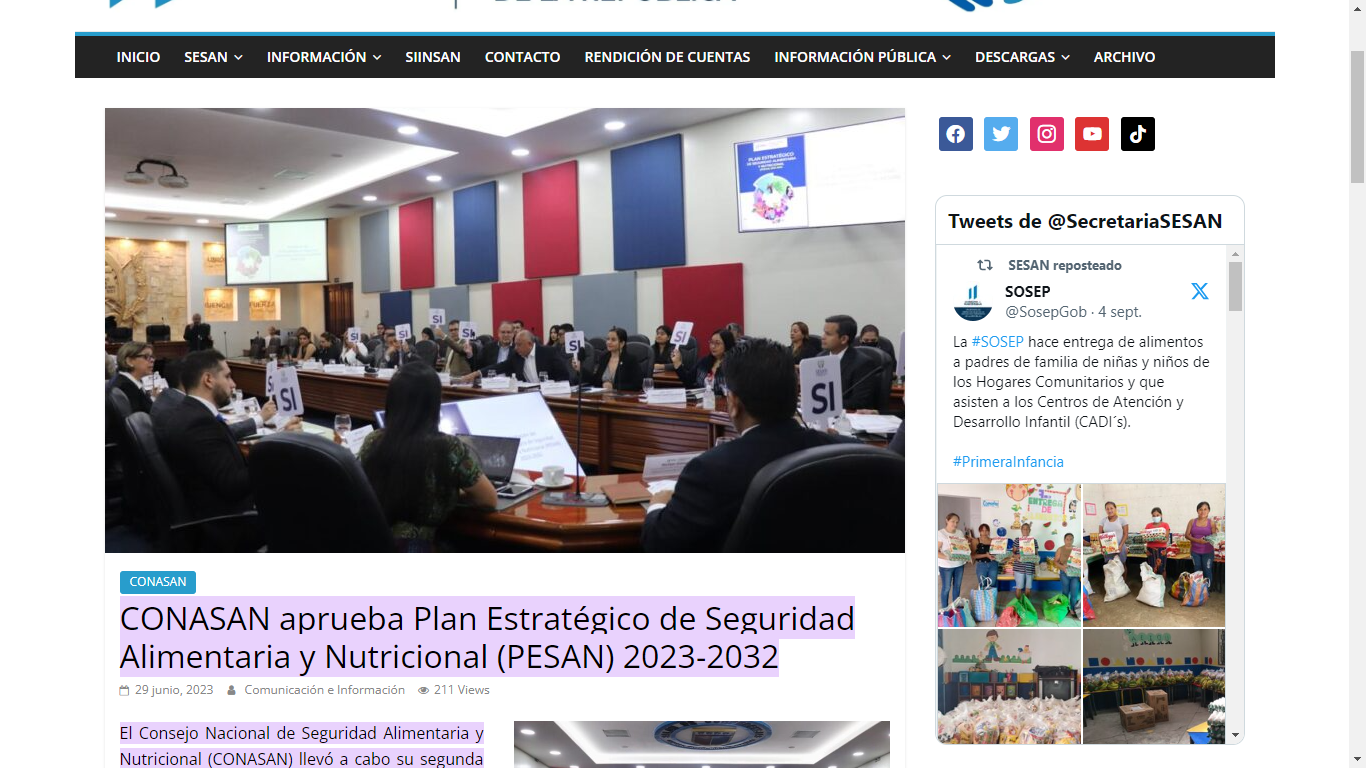 Aprobación del PESAN de manera unánime en el CONASAN el 31 de julio de 2023
Coordinación interinstitucional para la gestión de asistencia alimentaria
Fuente: elaboración propia SESAN
Participación de Guatemala en la Cumbre de Sistemas Alimentarios de las Naciones Unidas +2
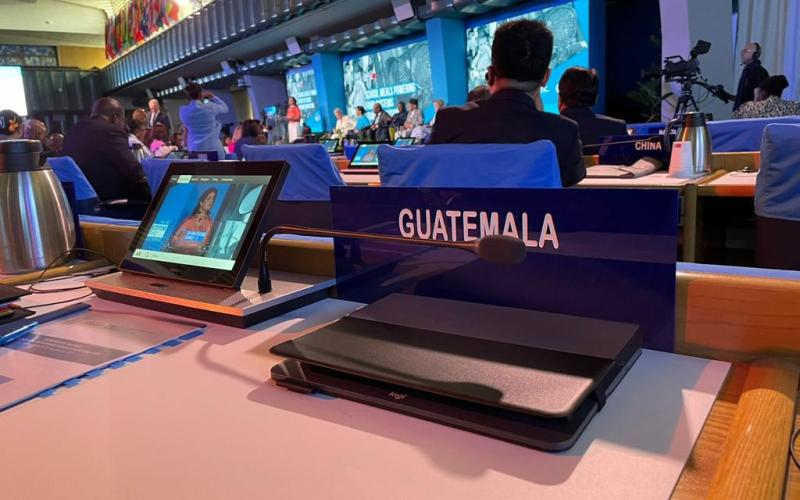 La delegación de Guatemala participó a través de la secretaria de Seguridad Alimentaria y Nutricional, Lizett Guzmán, en el evento especial “Tecnología aeroespacial para los Sistemas Alimentarios”, en donde expuso las prioridades de la Política Nacional de Seguridad Alimentaria y Nutricional y destacó la importancia del Centro de Información Estratégico Agropecuario, creado por el MAGA, el cual contribuye con la generación de reportes y alertas preventivas ante posibles eventos climáticos como el fenómeno de El Niño.
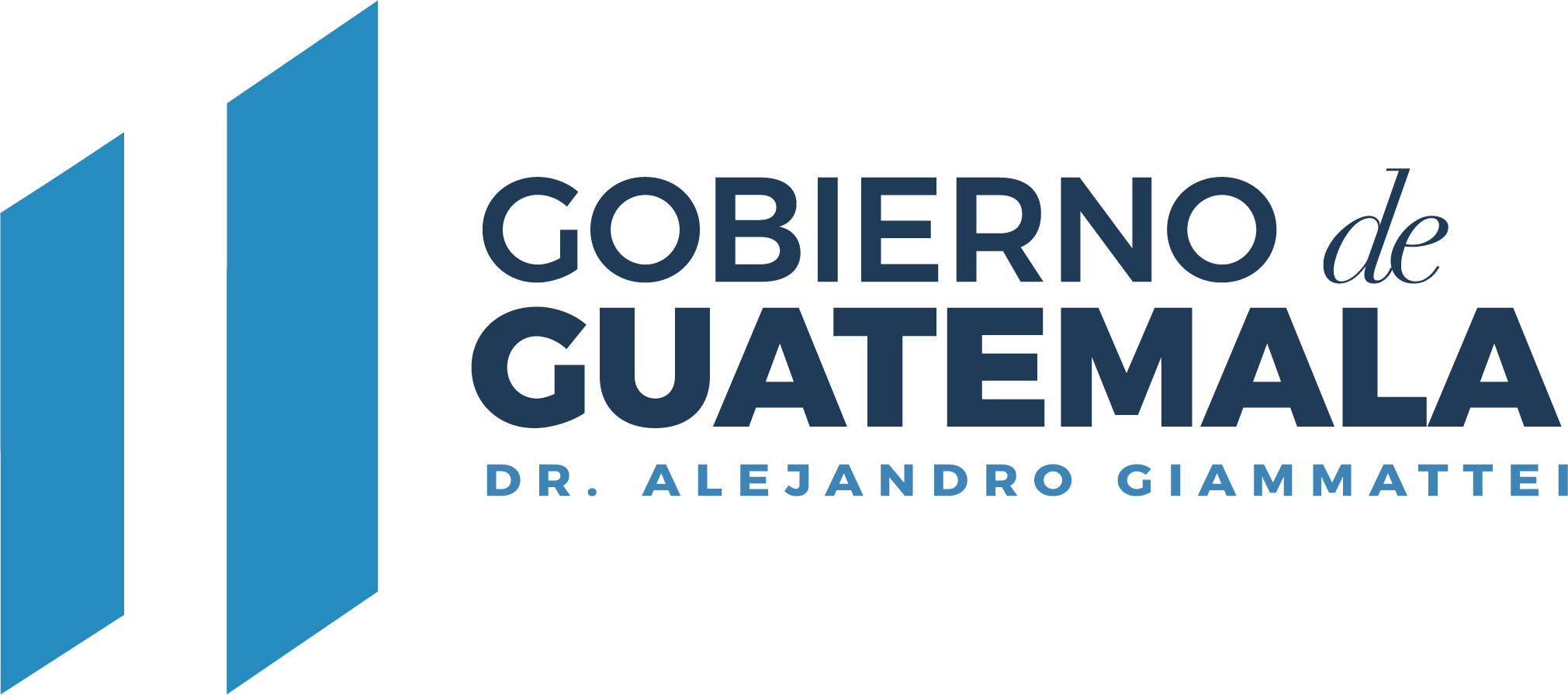